Catálogo CSMI
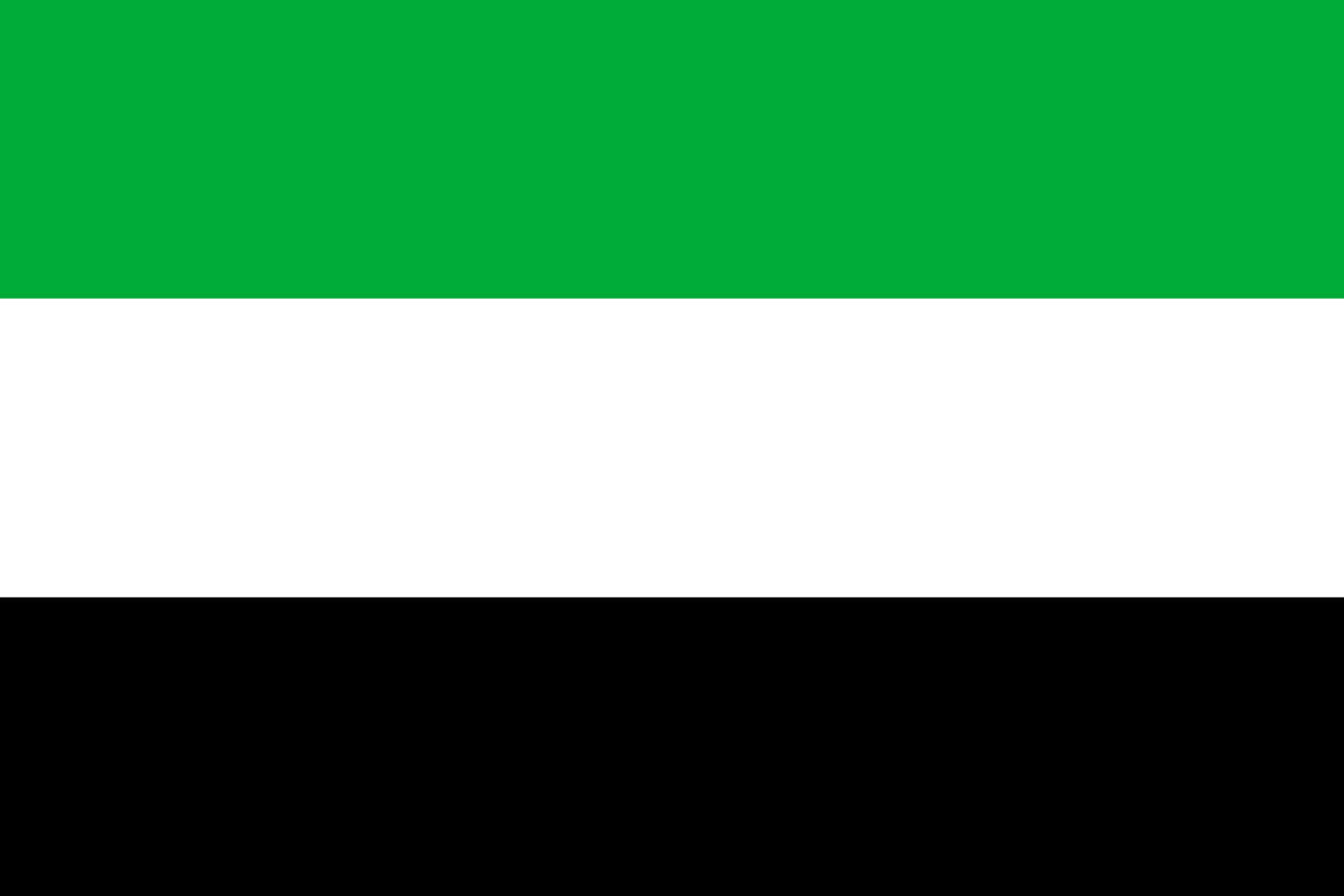 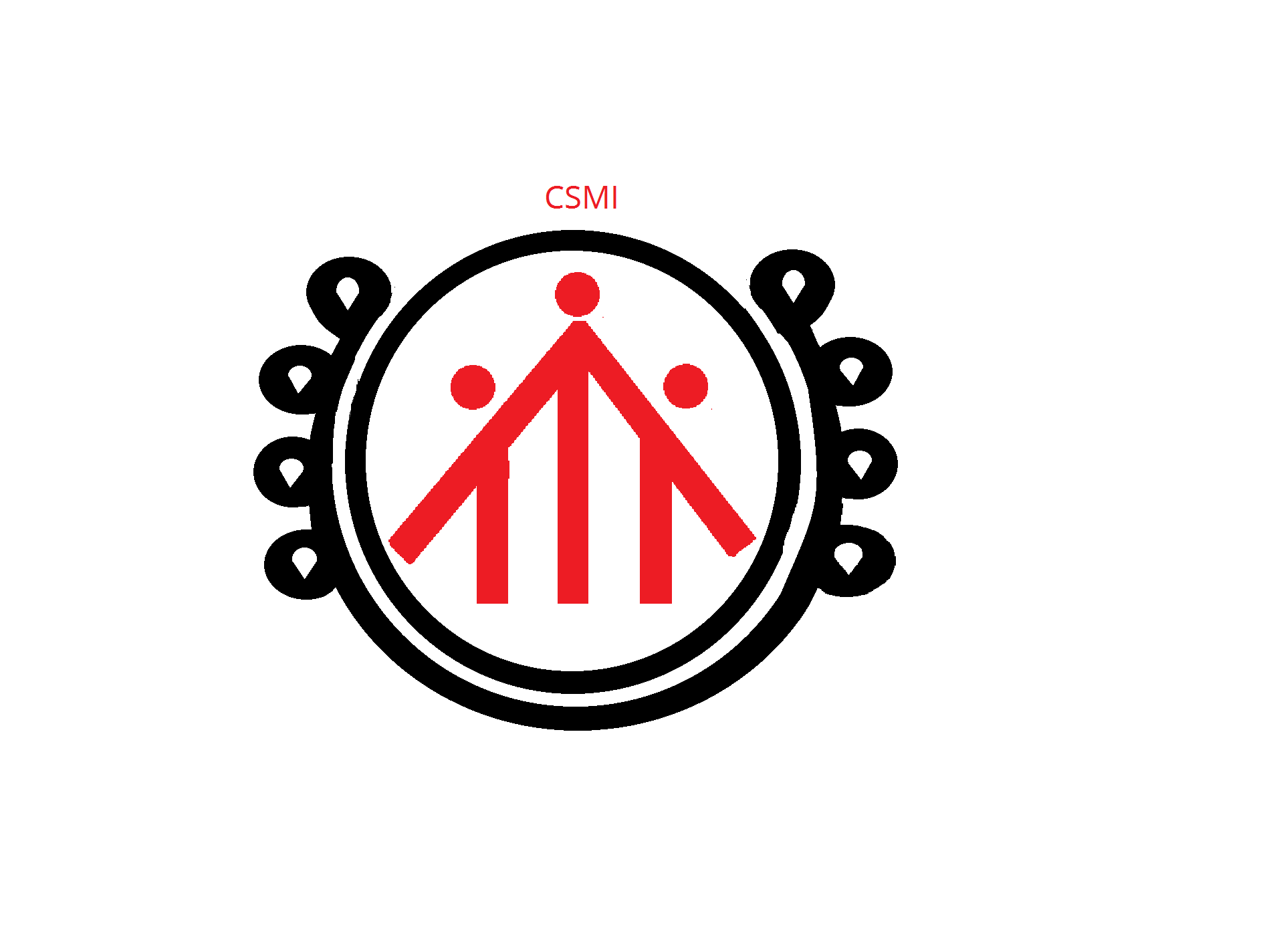 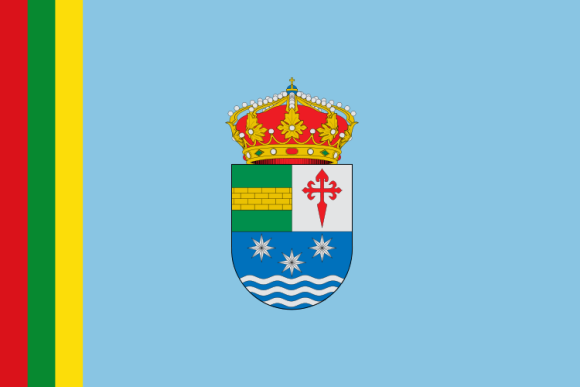 (Colegio Salesianos María Inmaculada)
Monederos de Lana
Monederos de lana tejidos a mano
Precio (unidad): 2.75€ 
Colores: Naranja y rosa
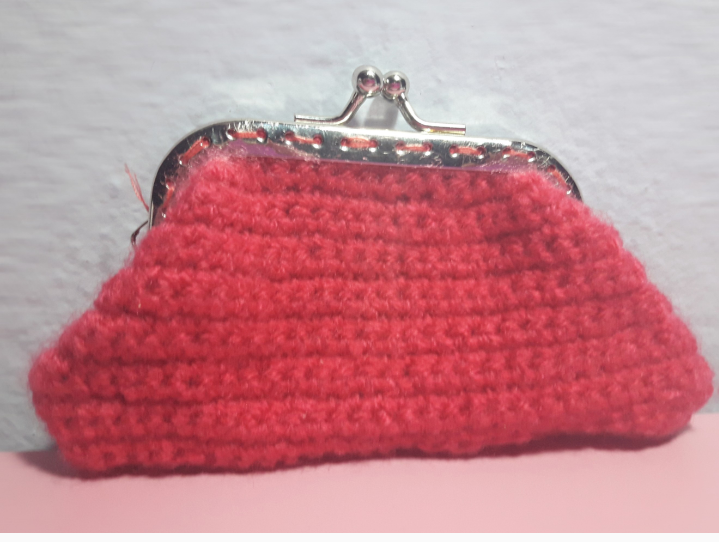 Dulces Caseros
Pestiños
Perrunillas
1 kg de pestiños
10-12 unidades:6.50€
450g de perrunillas:
10-12 unidades: 3€
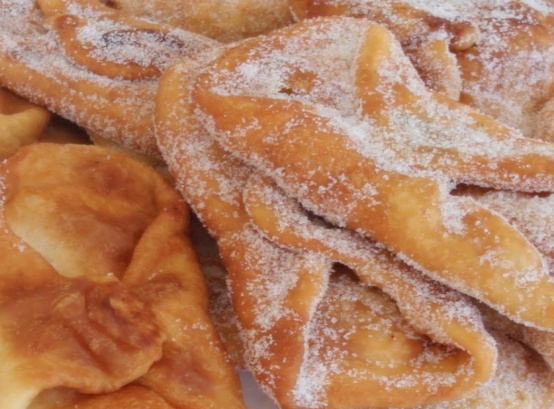 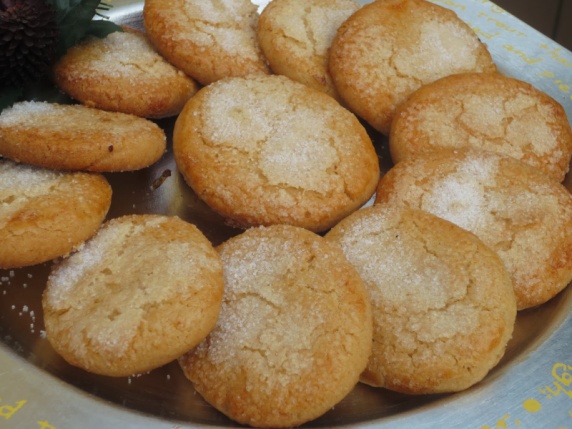 Anillos de alambre
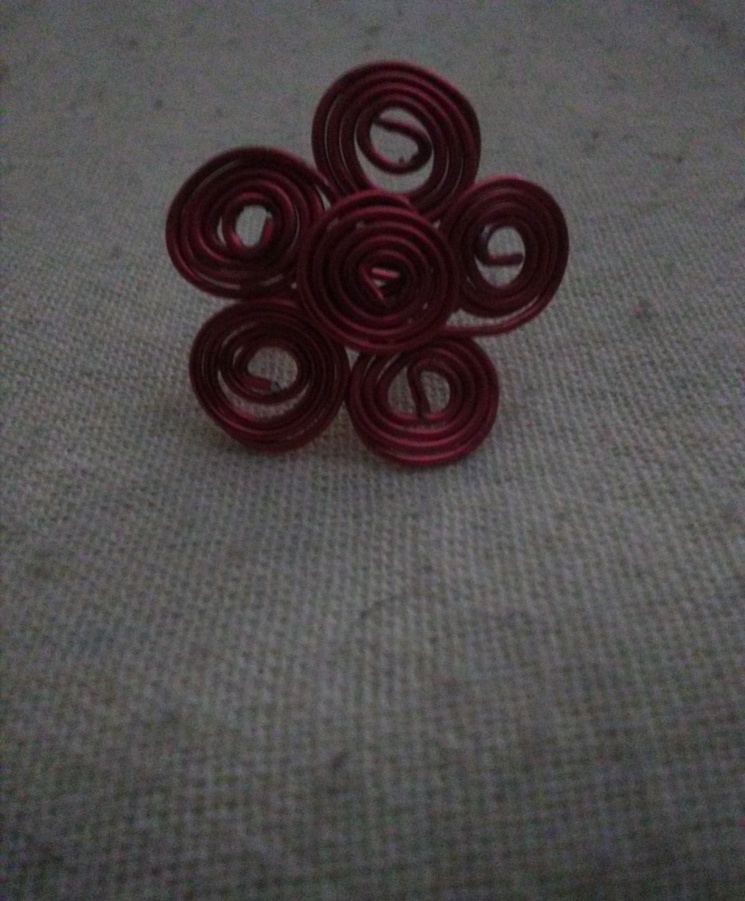 Anillos de colores hechos a mano

Precio: 35cts por anillo
Ambientadores
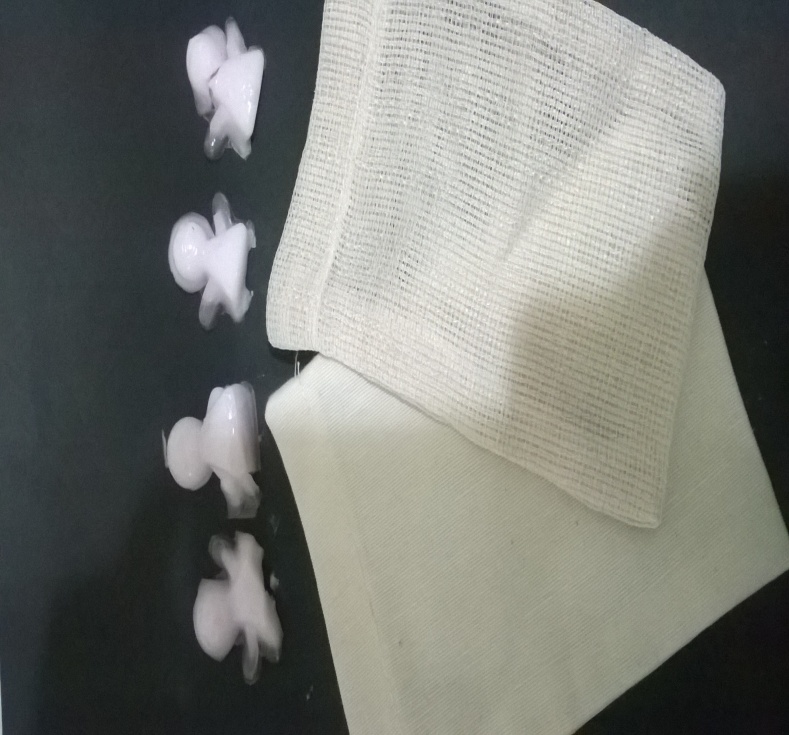 Ambientadores con bolsitas de tela de diferentes colores
Precio: 1,25€ 
  (5 unidades)
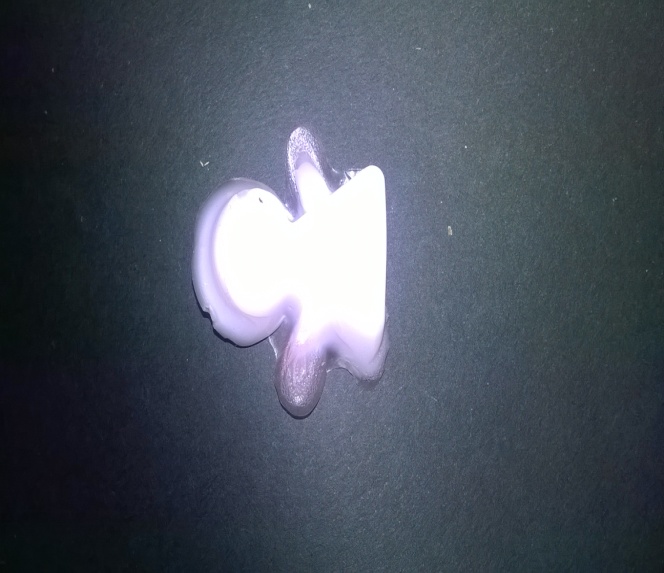 Embutidos Extremeños
Salchichón
Precio:2.25€ (Unidad)
Chorizo
Precio:5€ (Unidad)
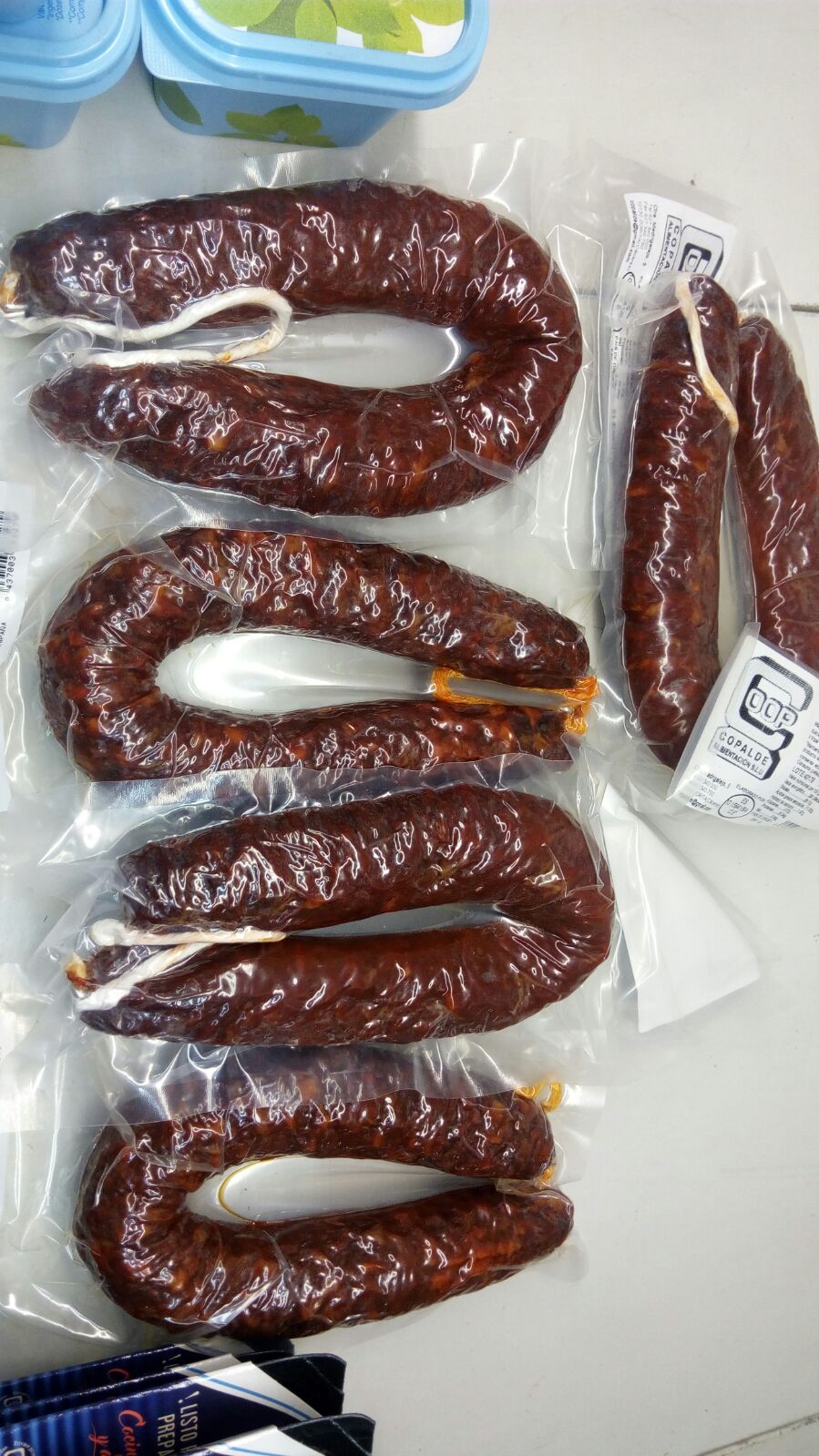 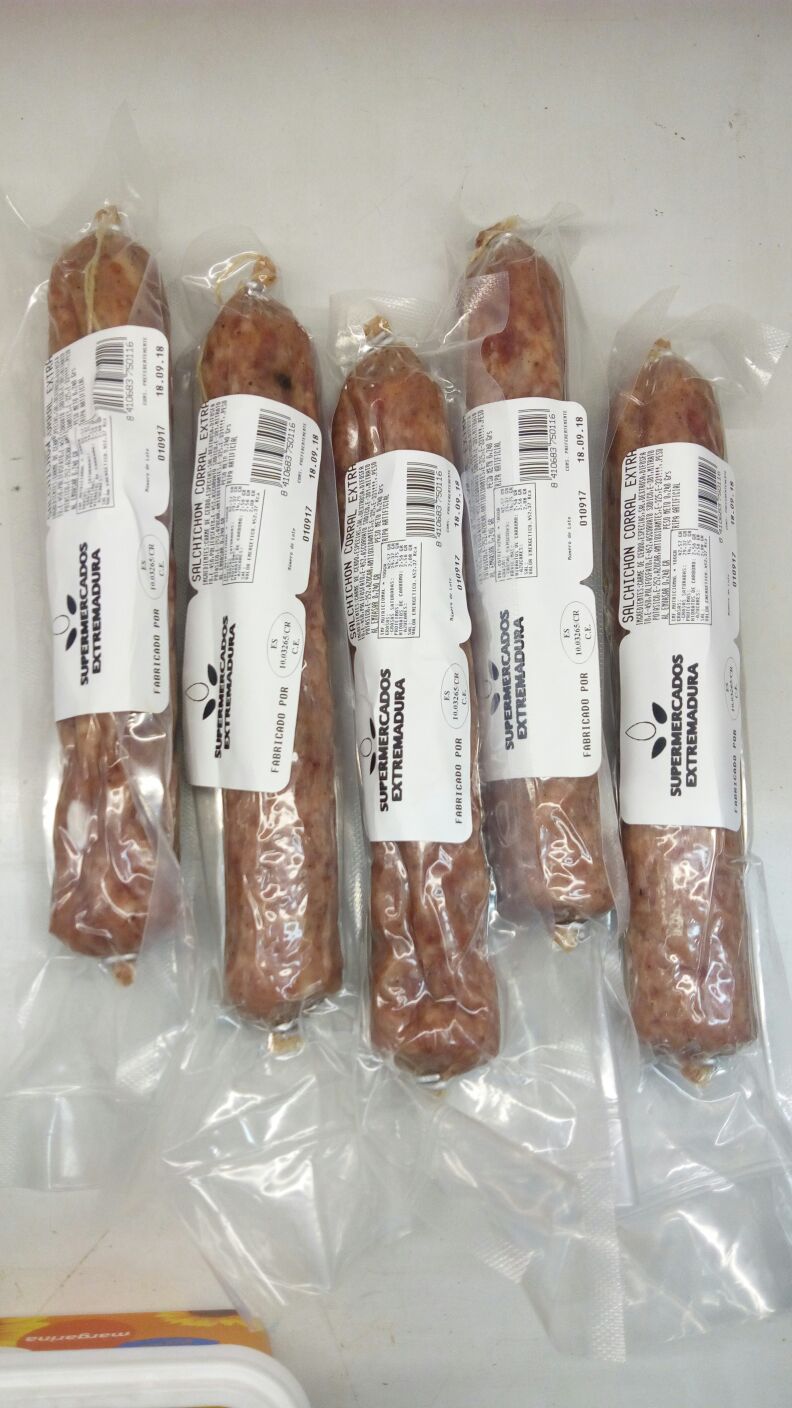 Diademas hechas a mano
Diademas echas a mano de diferentes colores
Precio: 1,25€ (unidad)
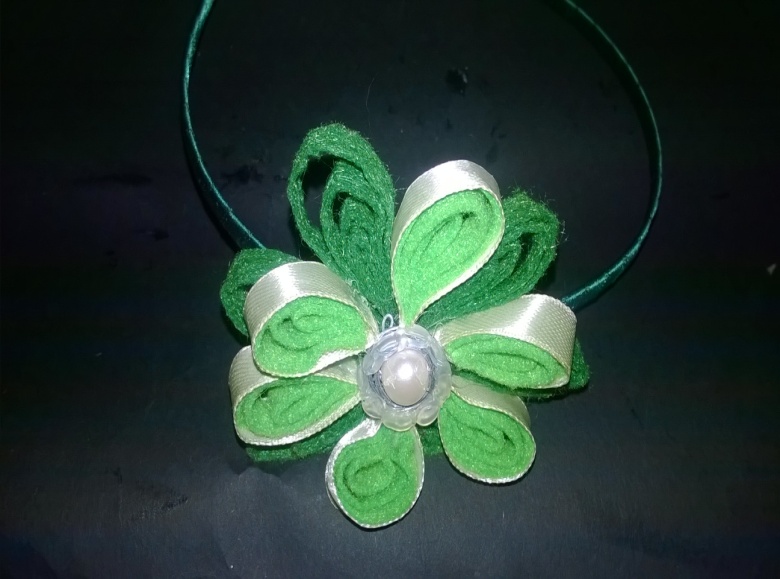 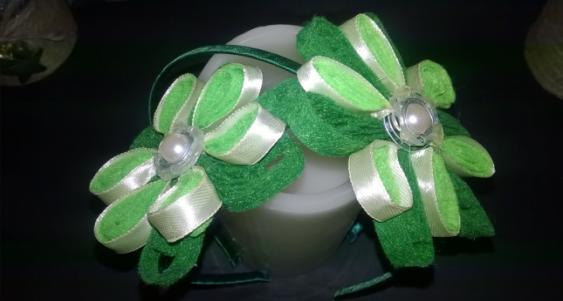 Pulseras de Cuero
Pulseras de cuero hechas a mano
Precio: 7.50€
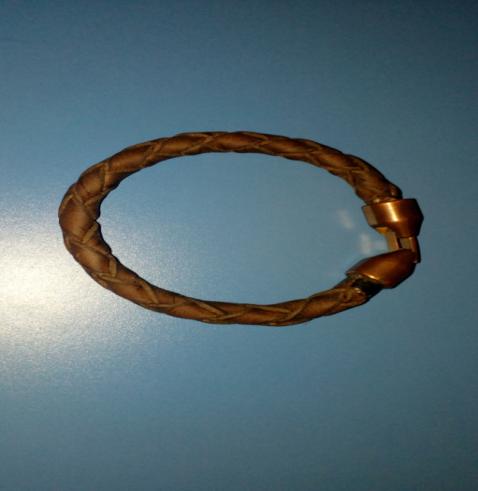 Cachuela Extremeña
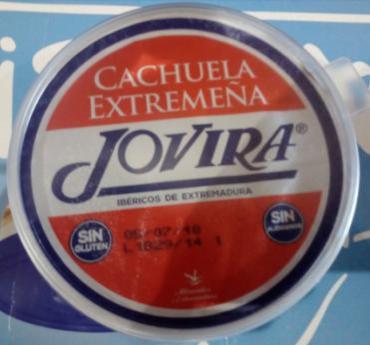 Cachuela de cerdo extremeña 2,50€ la unidad.
250 g.
Iberito
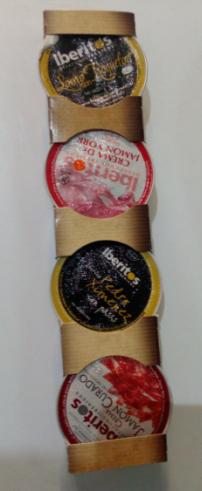 Iberitos de varias variedades, el paquete de 4 sale a 2€.
IBERITOS
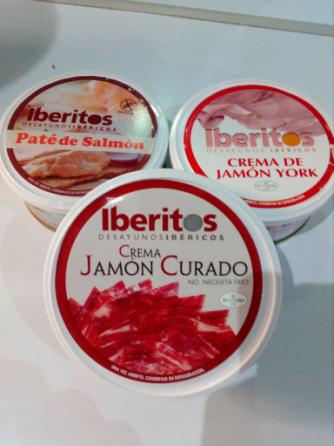 Iberitos de 3 sabores diferentes.
3€ (unidad)
250g cada uno
PATÉS
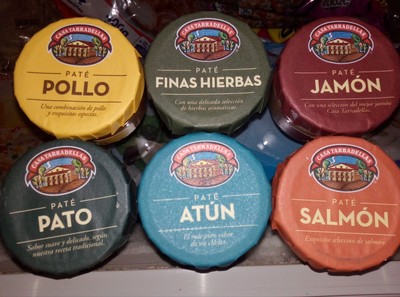 Patés de varios sabores a 2 € la unidad. 
125 g cada uno.